Chào mừng các em đến với lớp học Địa lí
Hẹn hò cùng sao
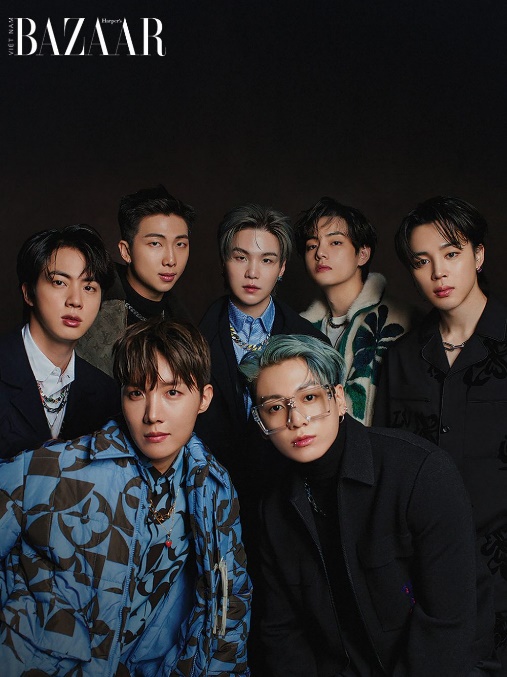 Nhóm nhạc nổi tiếng của Hàn Quốc sang Việt Nam biểu diễn và tính mua một số đặc sản/sản phẩm của VN về làm quà. Em hãy giới thiệu cho các Nam thần đó 1 món hàng và nơi có thể mua nhé.
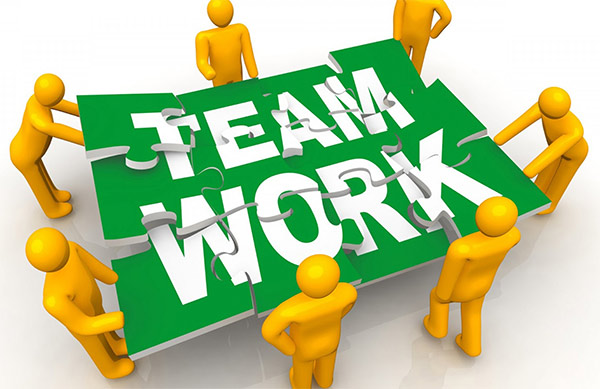 Mua hàng ư? Khó gì?
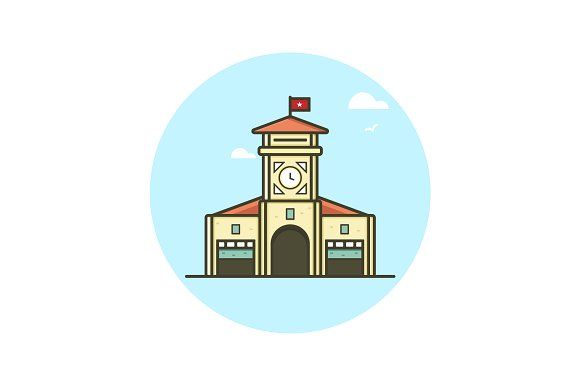 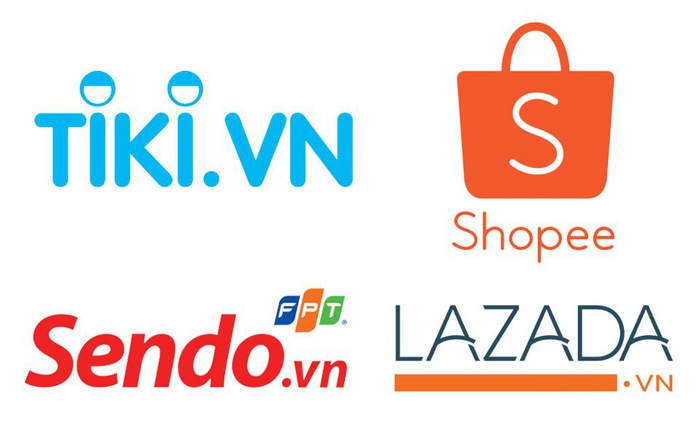 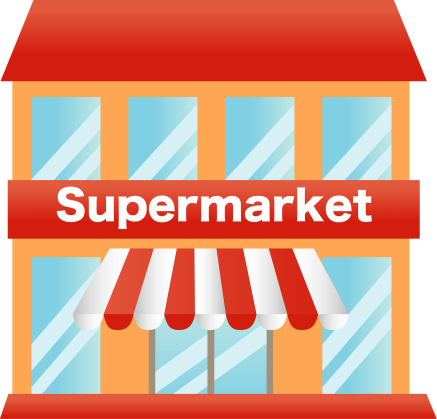 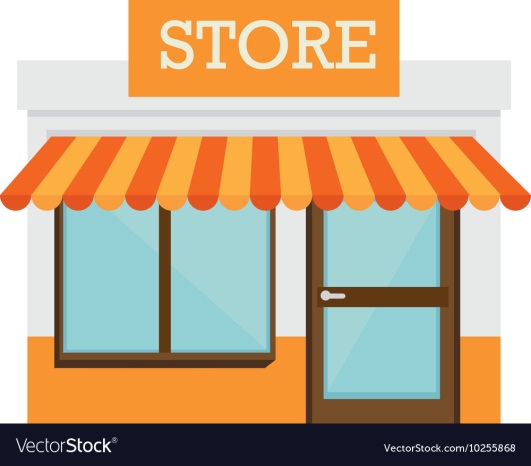 Em thích mua hàng ở đâu nhất? Vì sao?
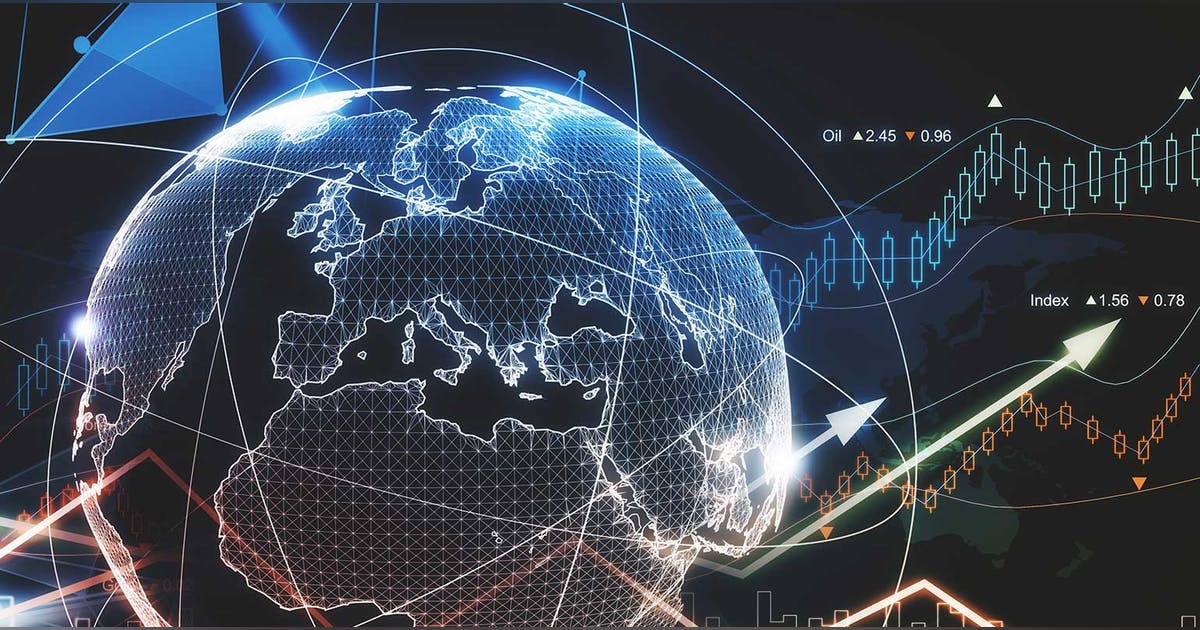 BÀI 28
ĐỊA LÍ NGÀNH THƯƠNG MẠI
TÀI CHÍNH NGÂN HÀNG VÀ DU LỊCH
CHUYÊN GIA KINH TẾ
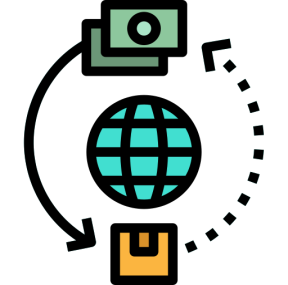 NHIỆM VỤ CHO EM
Chúng mình cùng thi đua nhé
Gồm 9 nhóm, làm trên giấy A0
Nhóm 1,2,3 tìm hiểu ngành thương mại
Nhóm 4,5,6 tìm hiểu ngành tài chính ngân hàng
Nhóm 7,8,9 tìm hiểu ngành du lịch
Cho ví dụ và phân tích, làm rõ thông tin >> Chia sẻ nhóm mảnh ghép
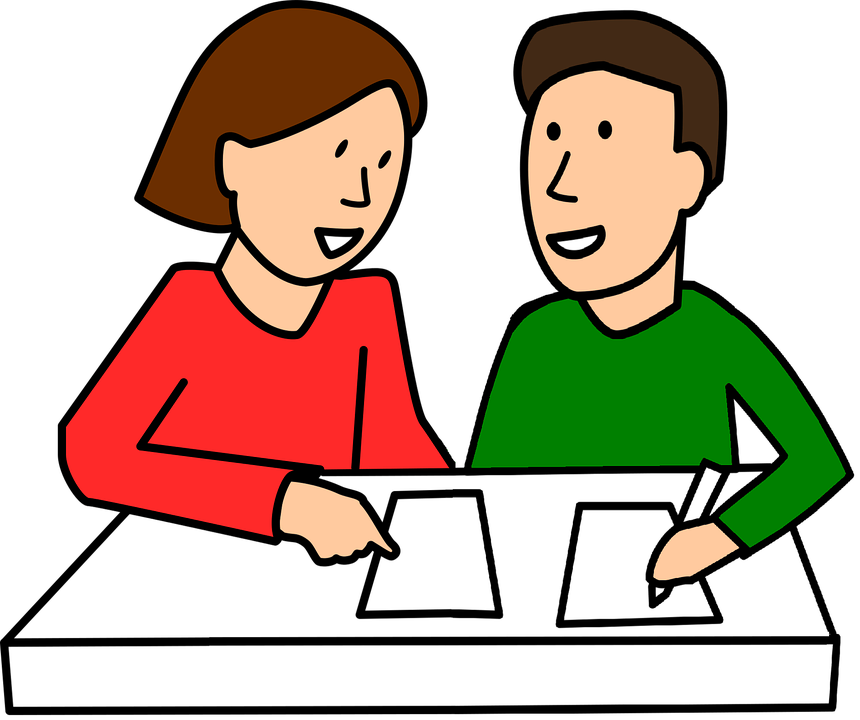 CHUYÊN GIA KINH TẾ
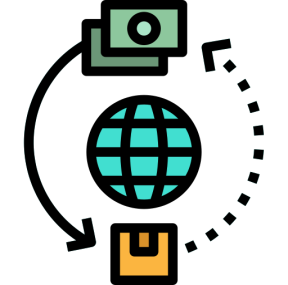 NỘI DUNG TRÌNH BÀY
Chúng mình cùng thi đua nhé
Vai trò và đặc điểm của ngành
Các nhân tố ảnh hưởng đến sự phát triển và phân bố ngành
Tình hình phát triển và phân bố ngành trên thế giới
Liên hệ về sự phát triển của ngành ở Việt Nam (Số liệu, thương hiệu, xu hướng…)
Đào tạo các ngành này ở trường Đại học nào? Những yêu cầu cơ bản? Cơ hội việc làm là gì?
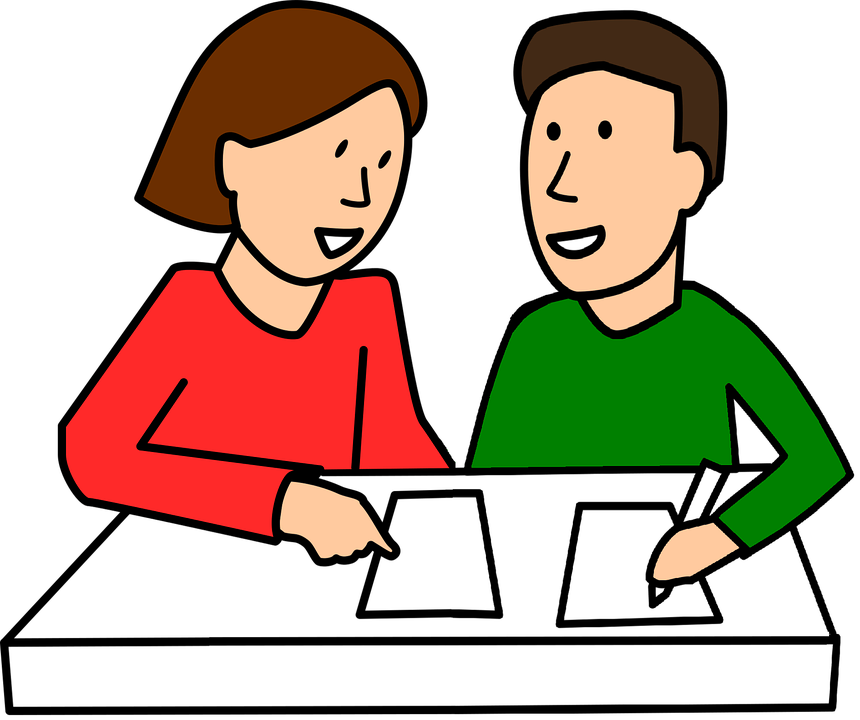 CHUYÊN GIA KINH TẾ
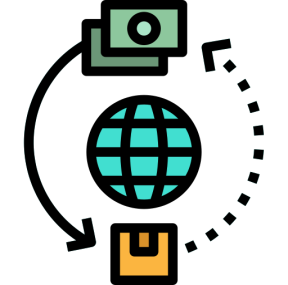 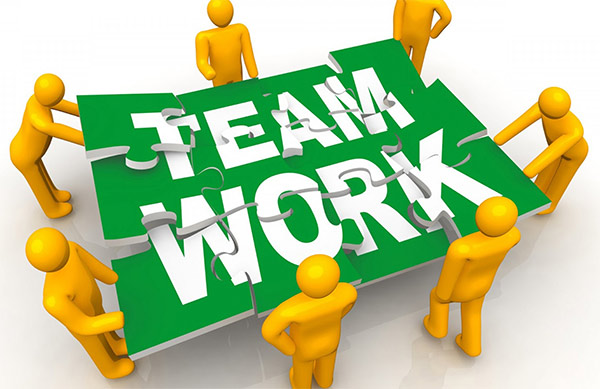 Đọc thông tin 10 phút
Luyện tập trình bày
Thể hiện sản phẩm trên A0 (nhà)
Tóm tắt, tìm từ khóa
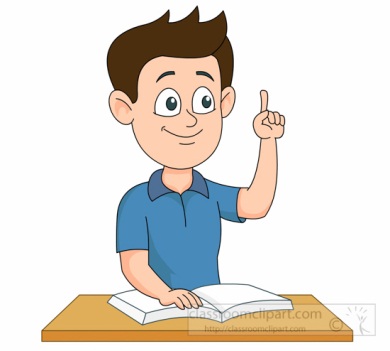 Phác thảo thiết kế
Hệ thống cá nhân
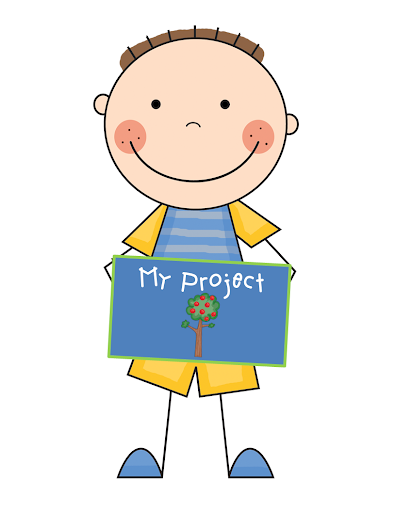 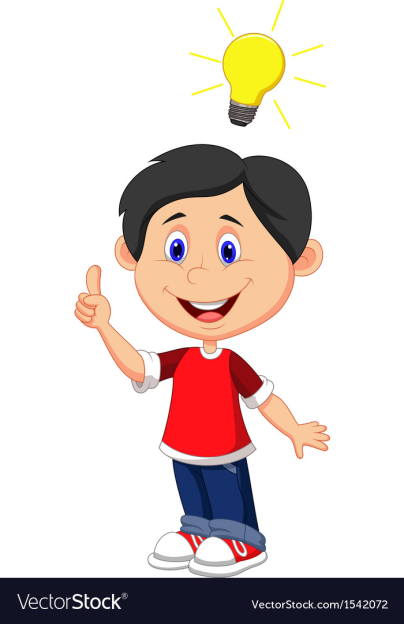 Thống nhất trong nhóm
CHUYÊN GIA KINH TẾ
DU LỊCH
TÀI CHÍNH NGÂN HÀNG
THƯƠNG MẠI
CHUẨN BỊ SẢN PHẨM
+ Chuyên gia thuyết trình 7 phút
+ Các thành viên khác nghe và hoàn thành sơ đồ
+ Đặt câu hỏi, phản biện: 3 phút
+ Chấm điểm sản phẩm nhóm và phần thuyết trình
TẠO NHÓM GHÉP
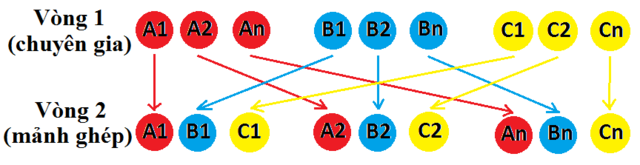 CHIA SẺ THEO MA TRẬN
CHUYÊN GIA KINH TẾ
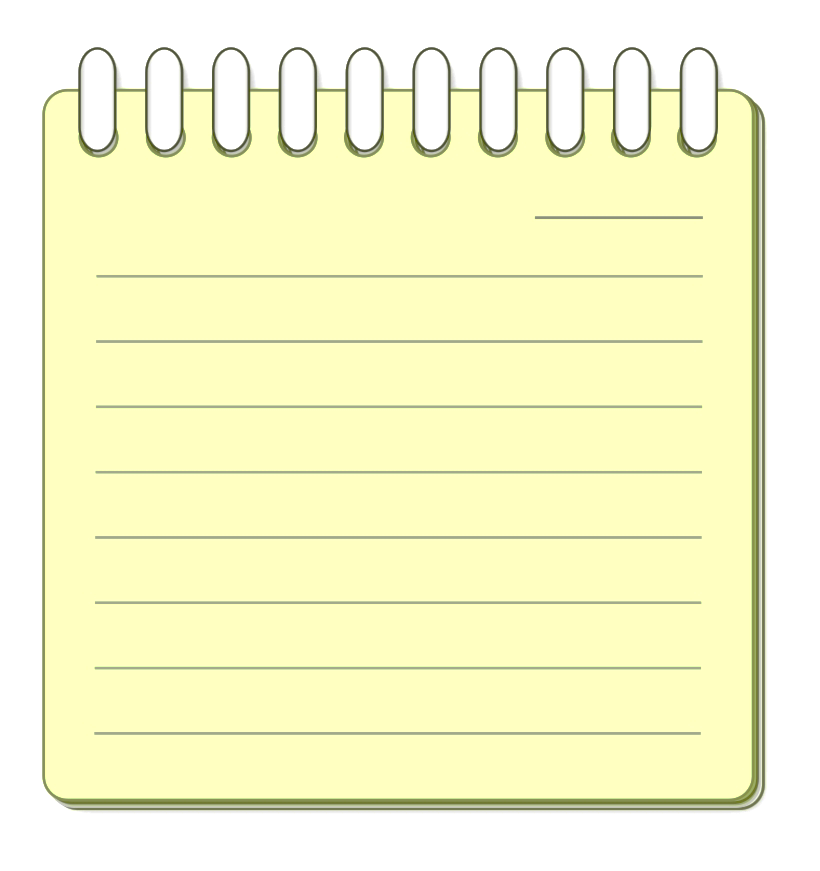 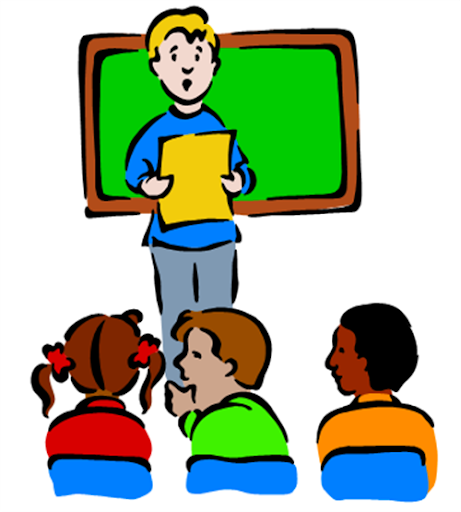 CHUẨN BỊ SẢN PHẨM
GHI CHÚ LẠI
TRÌNH BÀY SẢN PHẨM TRƯỚC LỚP
Gọi ngẫu nhiên
Chấm chéo sản phẩm
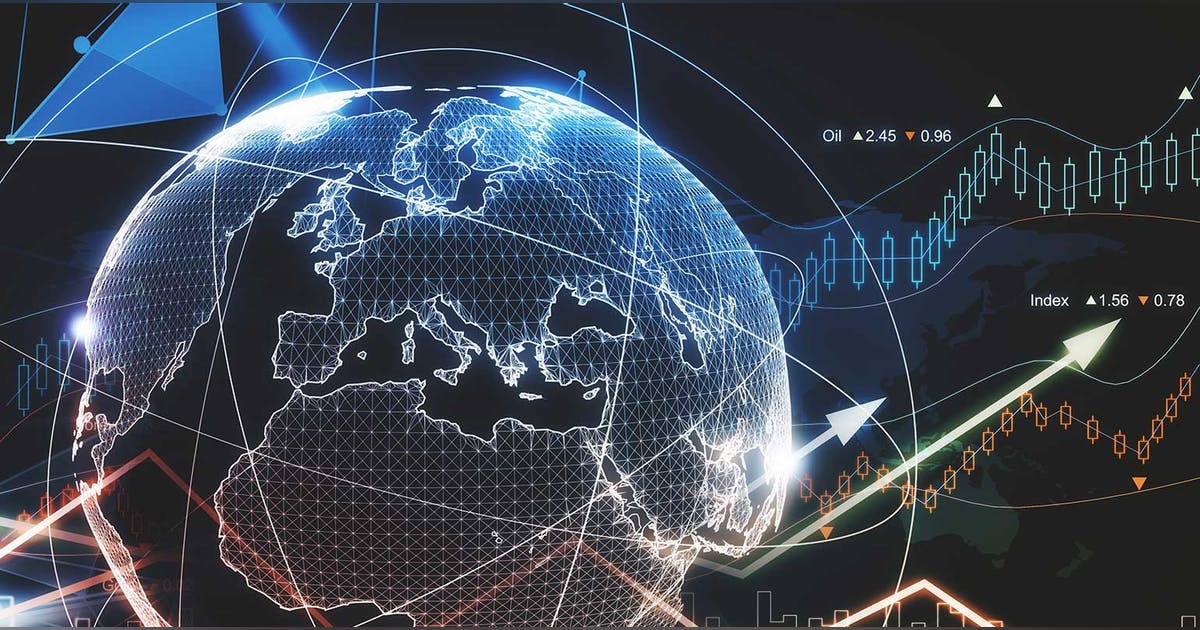 NGÀNH THƯƠNG MẠI
1. vAi trò, đặc điểm
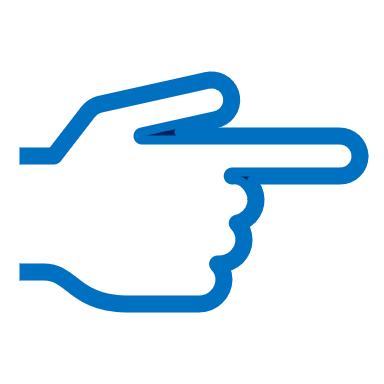 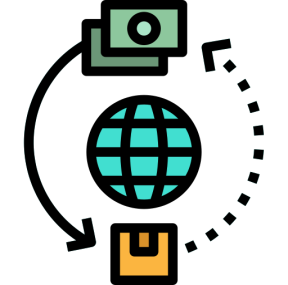 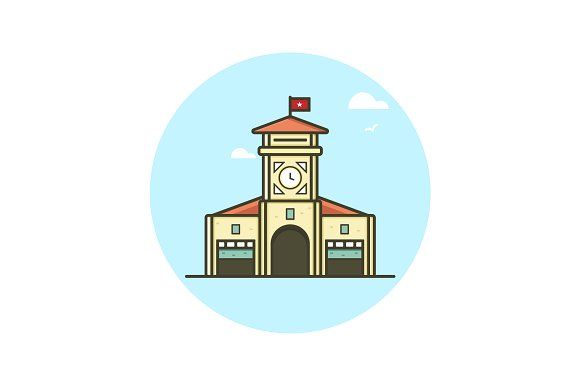 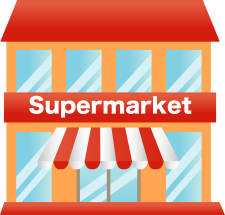 a. Vai trò
b. Đặc điểm
Cầu nối giữa sản xuất và tiêu dùng
Điều tiết sản xuất, giúp hàng hóa được trao đổi, mở rộng thị trường, thúc đẩy sản xuất
Thúc đẩy phân công lao động theo lãnh thổ
Hướng dẫn tiêu dùng, tạo tập quán tiêu dùng mới, thị hiếu mới
Hoạt động theo quy luật cung và cầu
Không gian hoạt động ngày càng mở rộng: gồm có nội thương và ngoại thương.
Gồm 2 nhóm: Mua bán hàng hóa và Cung ứng dịch vụ
2. Các nhân tố ảnh hưởng
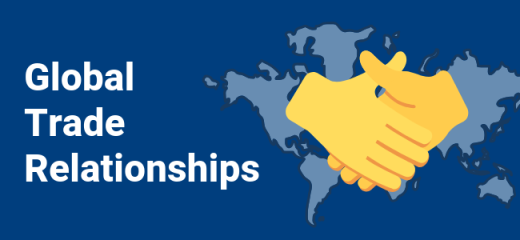 Đáp ứng nhu cầu trong và ngoài nước
Trình độ phát triển kinh tế
Nội thương, phân bố dịch vụ
Đặc điểm dân số: Quy mô, cơ cấu…
Khoa học công nghệ, chính sách
Tốc độ phát triển, các loại hình
Nhân tố khác: vốn, hạ tầng,…
Sự phát triển ngành
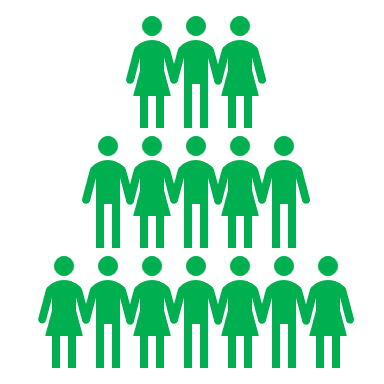 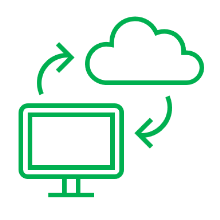 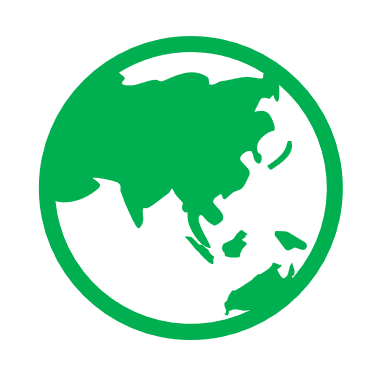 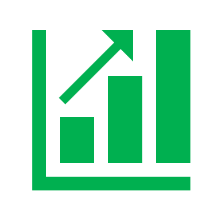 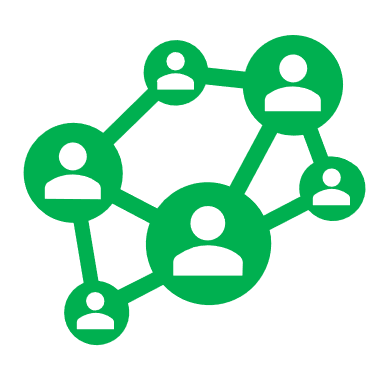 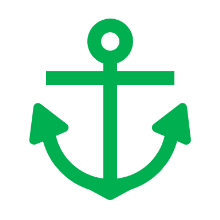 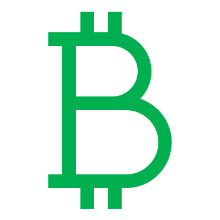 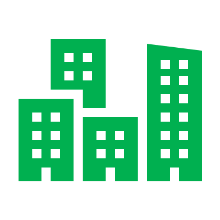 3. TÌNH HÌNH phát triển và phân bố
1/ Nội thương: >> Buôn bán trong nước
Ngày càng phát triển, hàng hóa đa dạng
Mua bán đa dạng về hình thức, không gian
2/ Ngoại thương: >> Trao đổi với nước ngoài
+ Gắn với xuất khẩu và nhập khẩu
+ Giá trị xuất nhập khẩu toàn cầu tăng nhanh
+ Các khu vực tiêu biểu: Bắc Mỹ, Tây Âu, Đông Á.
+ Các quốc gia tiêu biểu: Hoa Kỳ, Trung Quốc, Nhật Bản, Đức, Anh, Hàn Quốc,…
+ Cơ cấu hàng hóa thay đổi rõ nét
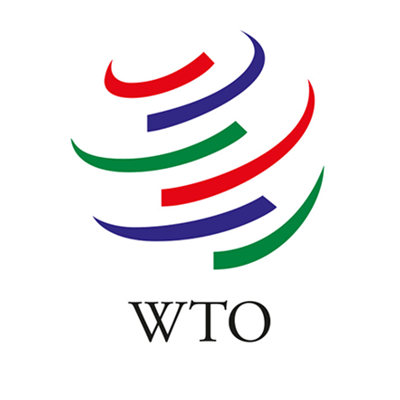 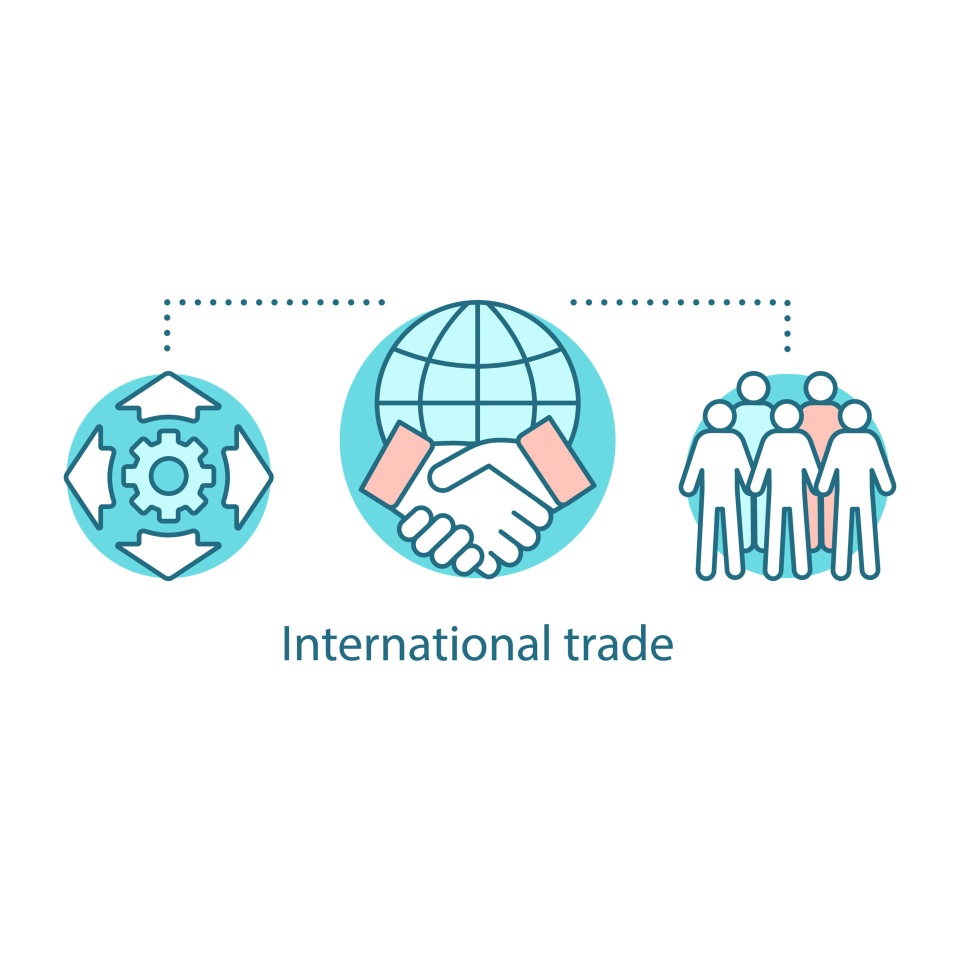 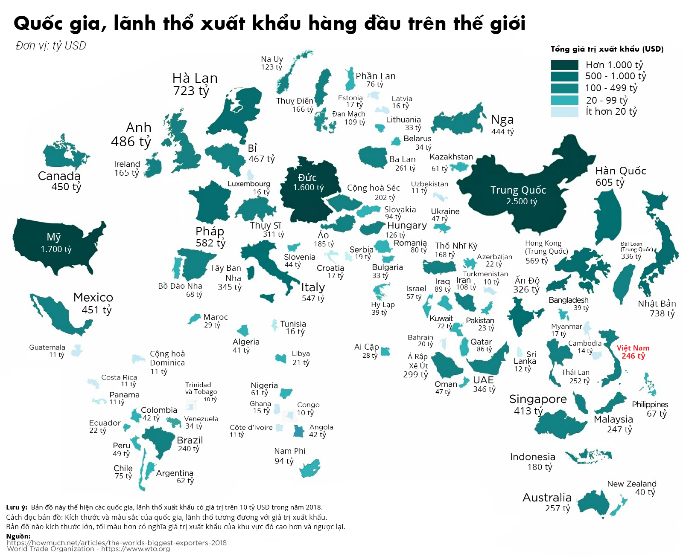 Em có biết? Năm 2021
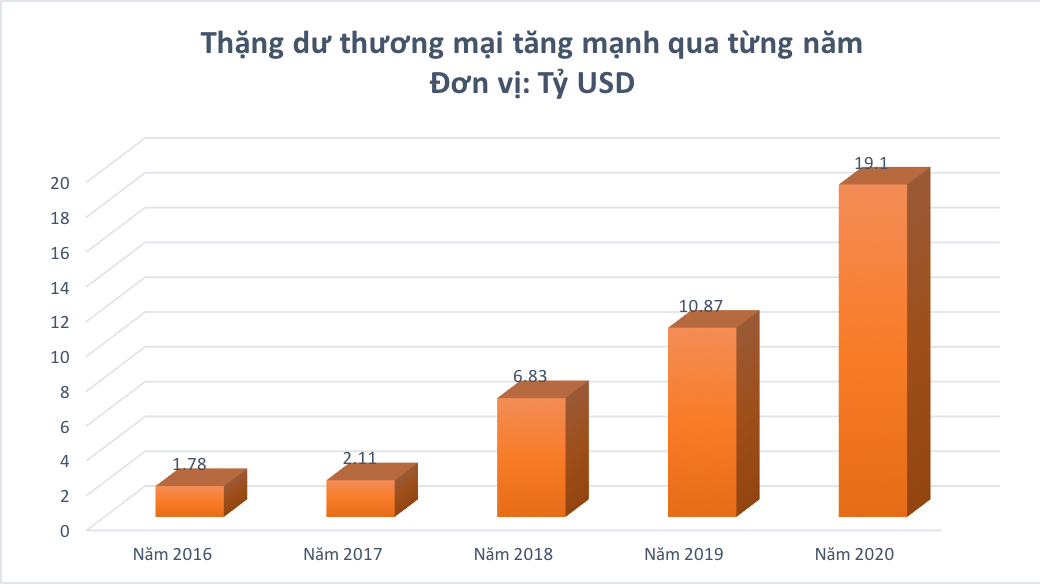 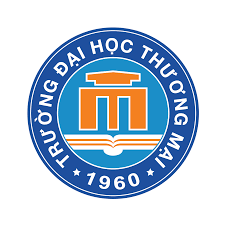 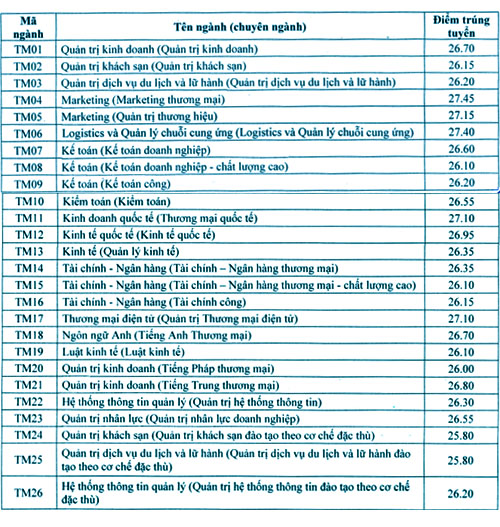 ĐIỂM CHUẨN 2022
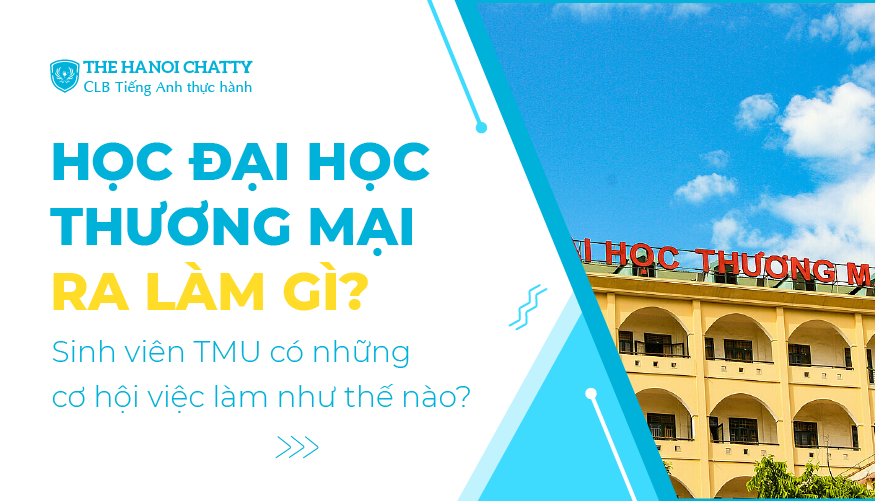 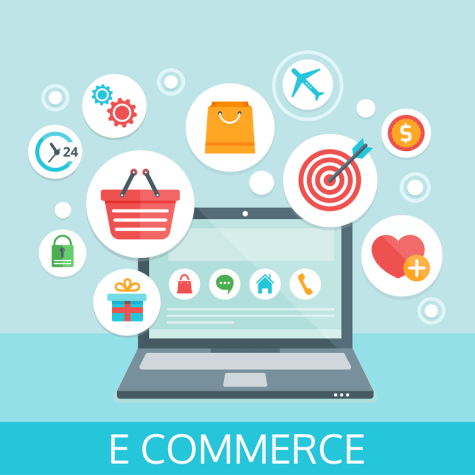 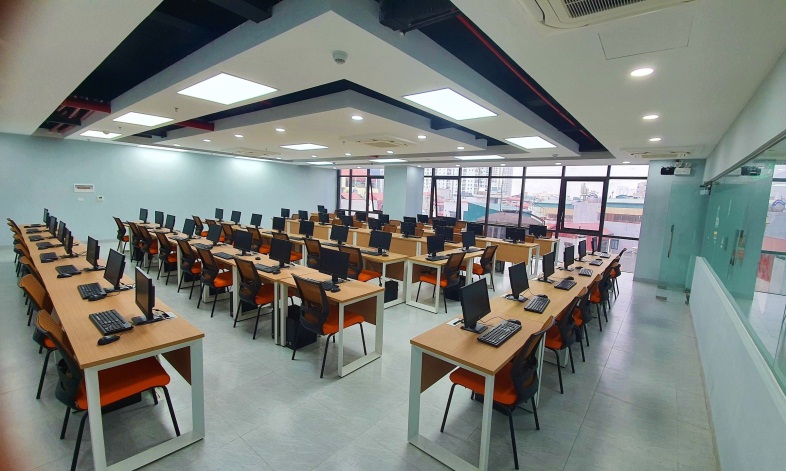 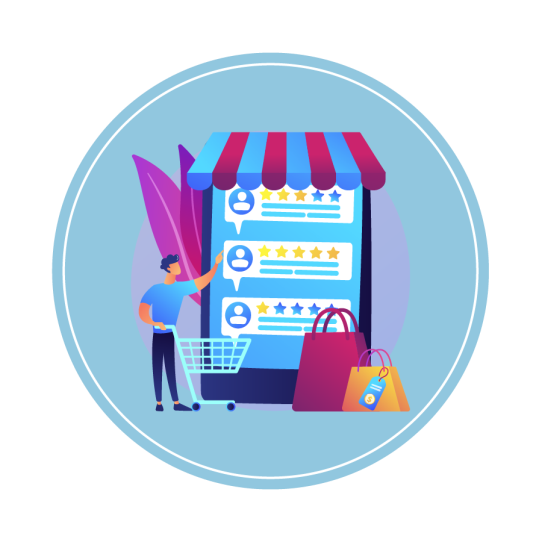 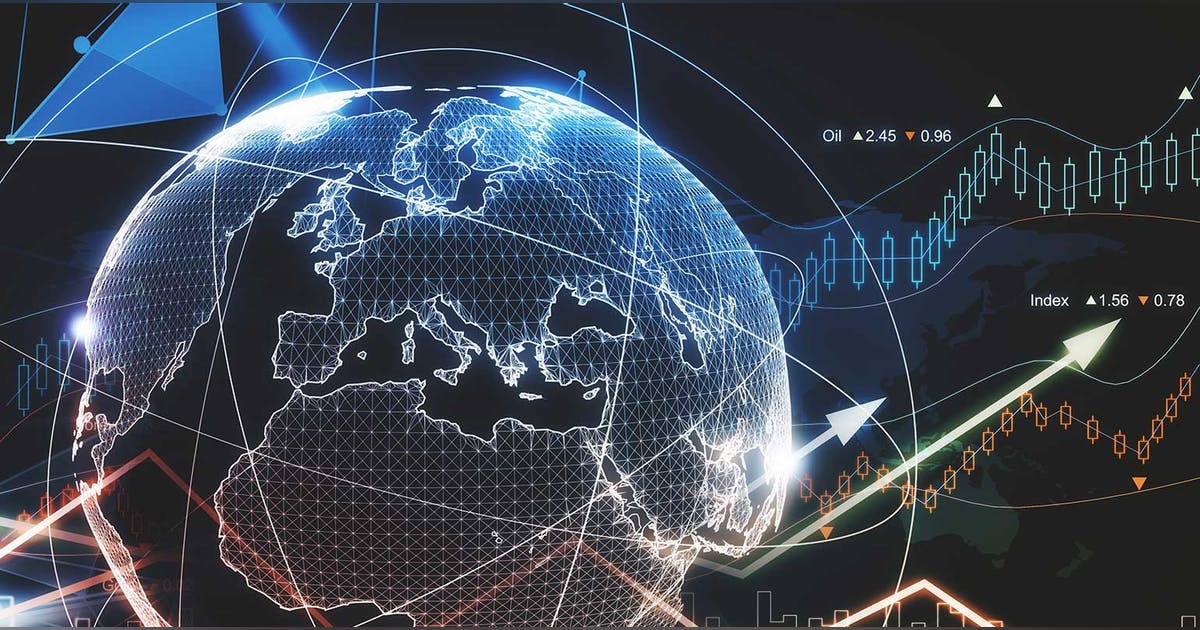 NGÀNH TÀI CHÍNH
 NGÂN HÀNG
1. vAi trò, đặc điểm ngành TÀI CHÍNH NGÂN HÀNG
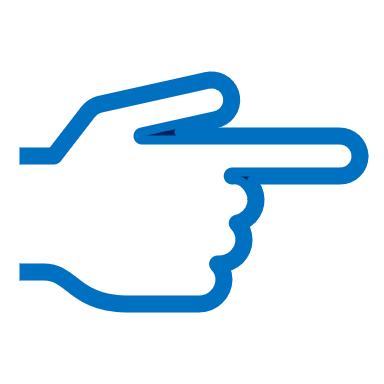 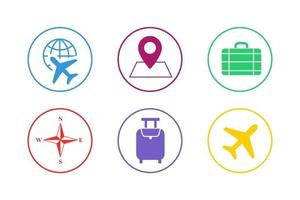 a. Vai trò
b. Đặc điểm
Cung cấp dịch vụ tài chính, đáp ứng như cầu khác nhau của đời sống và sản xuất
Duy trì nguồn cung tài chính, ổn định kinh tế
Điều tiết, ổn định, thúc đẩy kinh tế phát triển
Hình thành quan hệ tích lũy và tiêu dùng hợp lí
– Tài chính và ngân hàng có mối liên hệ mật thiết với nhau
– Quy mô tài chính ngân hàng dựa trên tài sản, doanh thu và đối tượng phục vụ
– Việc lựa chọn tổ chức tài chính ngân hàng phụ thuộc vào mức độ nhanh chóng, lãi suất, tính thuận tiện, phí dịch vụ
Các nhân tố ảnh hưởng đến ngành
Tạo ra lượng hàng hóa lớn, nhu cầu chi tiêu cao, tích lũy tiền tệ
Sự phát triển của nền kinh tế
KHCN, mức thu nhập của dân cư
Phát triển và phân bố ngành
Chính sách tài chính
Phát triển và hiệu quả ngành
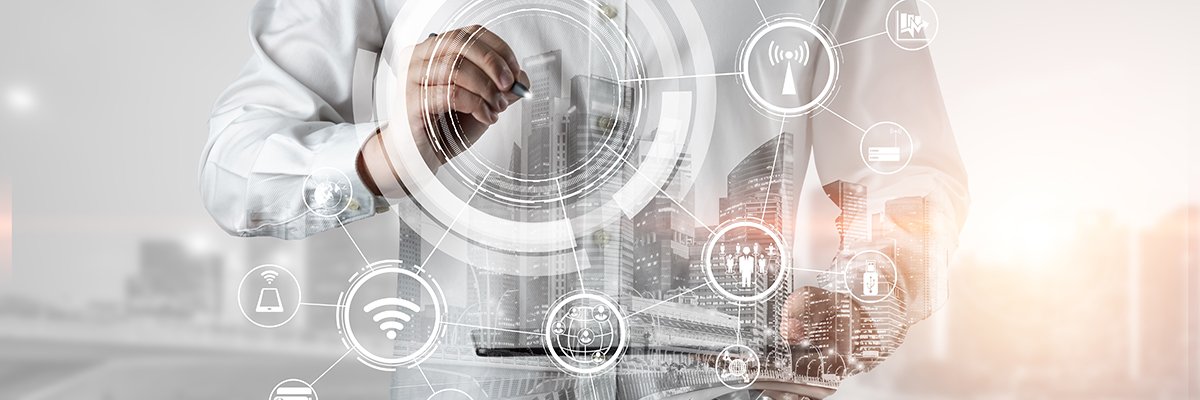 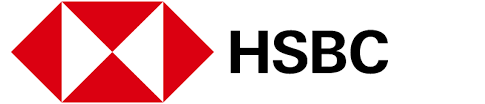 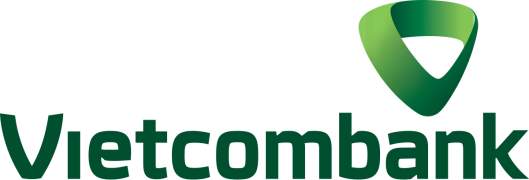 3. Tình hình phát triển và phân bố
Diễn ra sôi động, nhiều tổ chức được thành lập
Các trung tâm tài chính hàng đầu thế giới hiện nay là thành phố Niu Ioóc, Luân Đôn, Thượng Hải, Tô-ky-ô,…
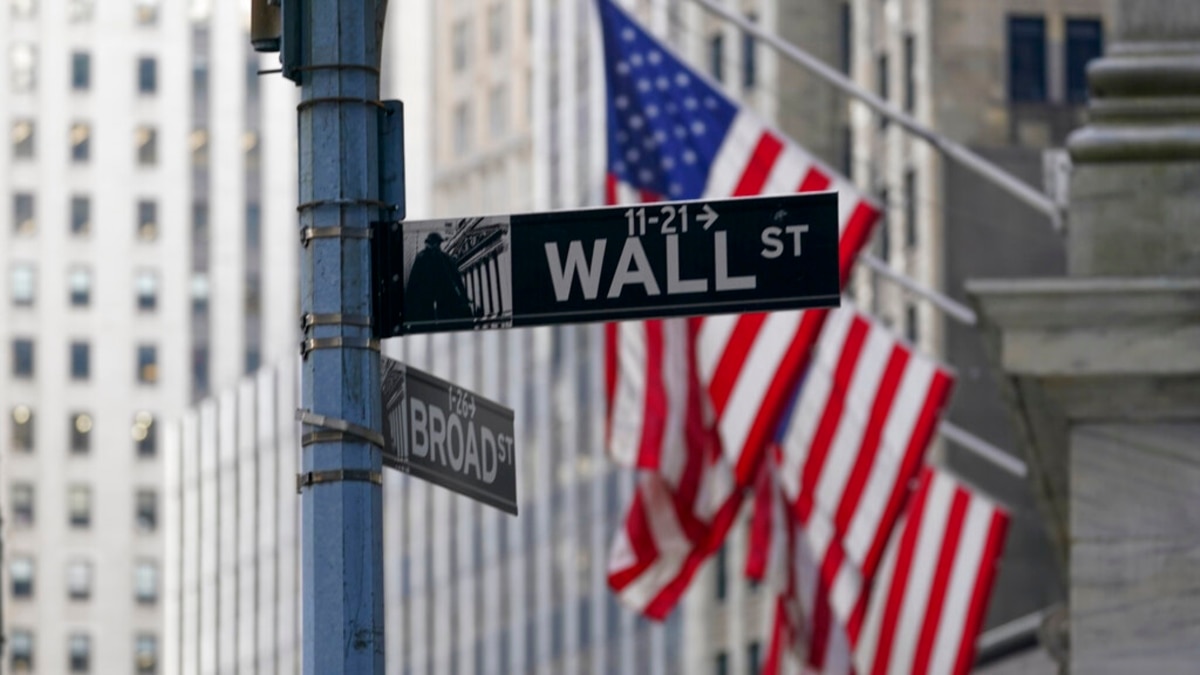 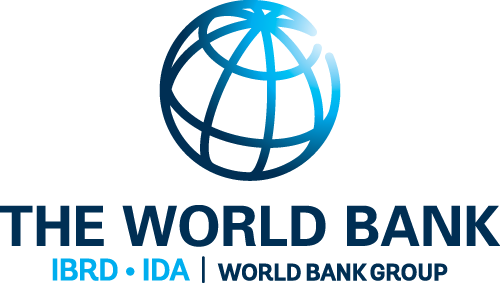 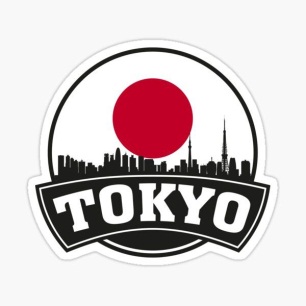 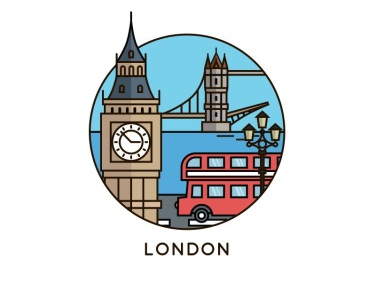 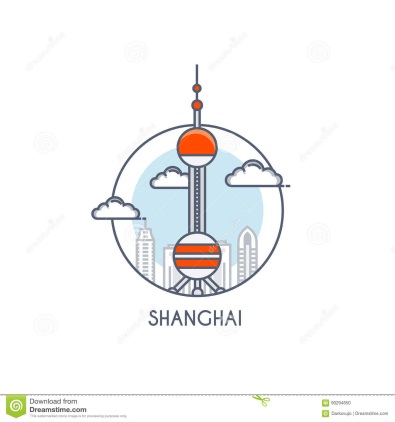 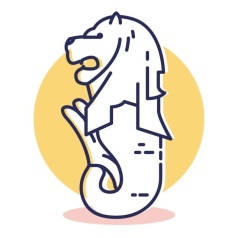 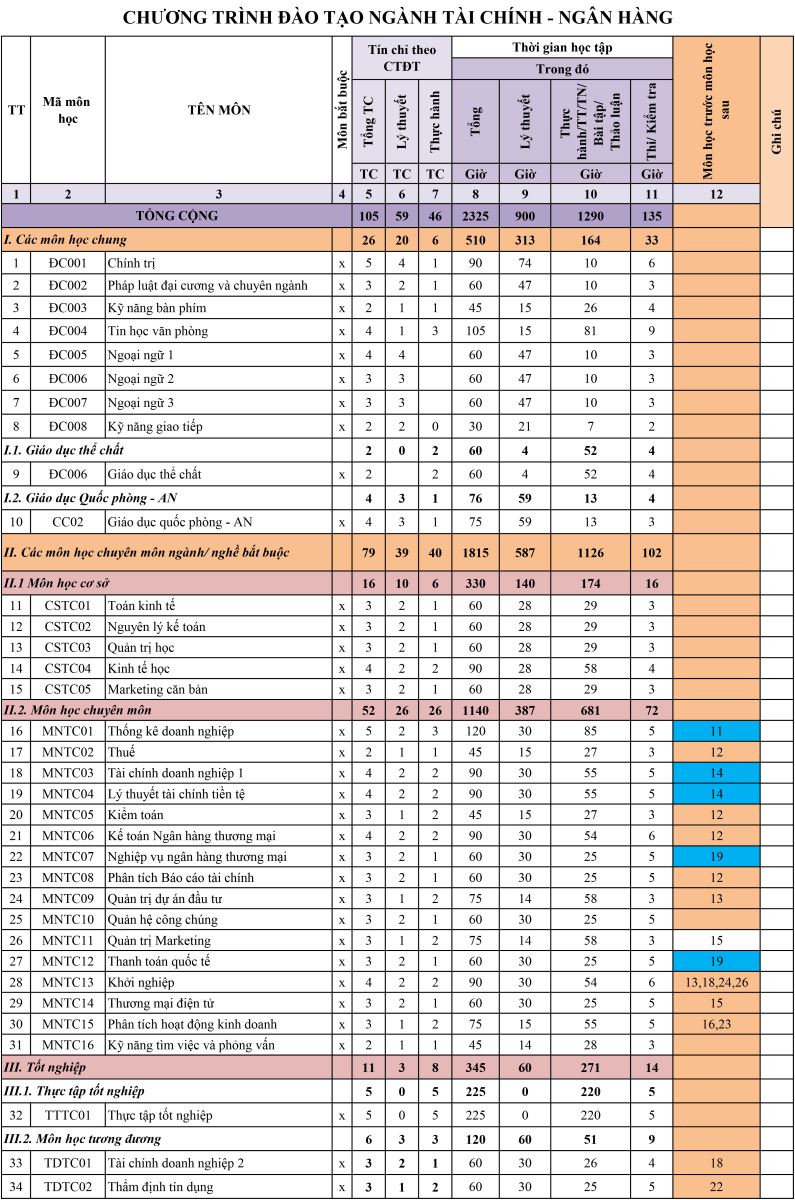 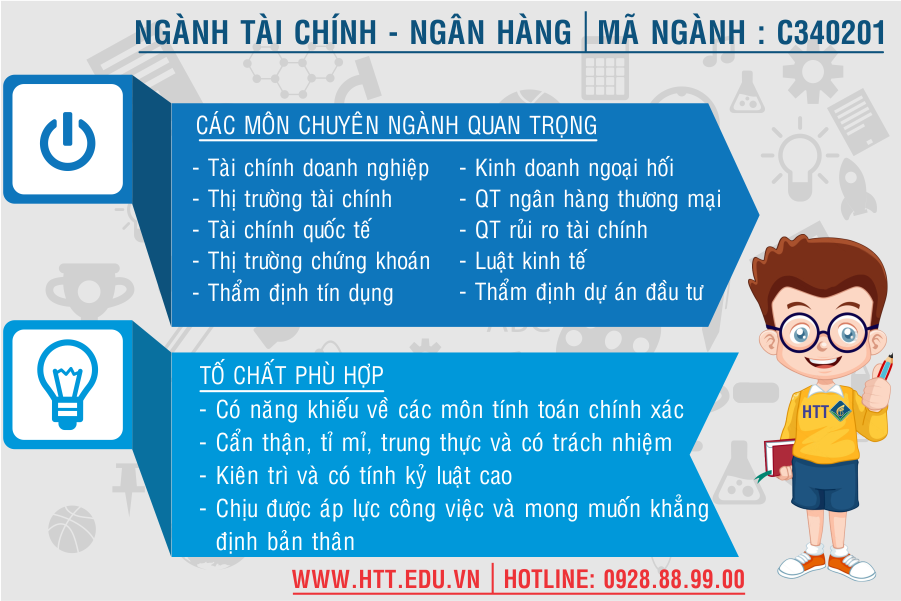 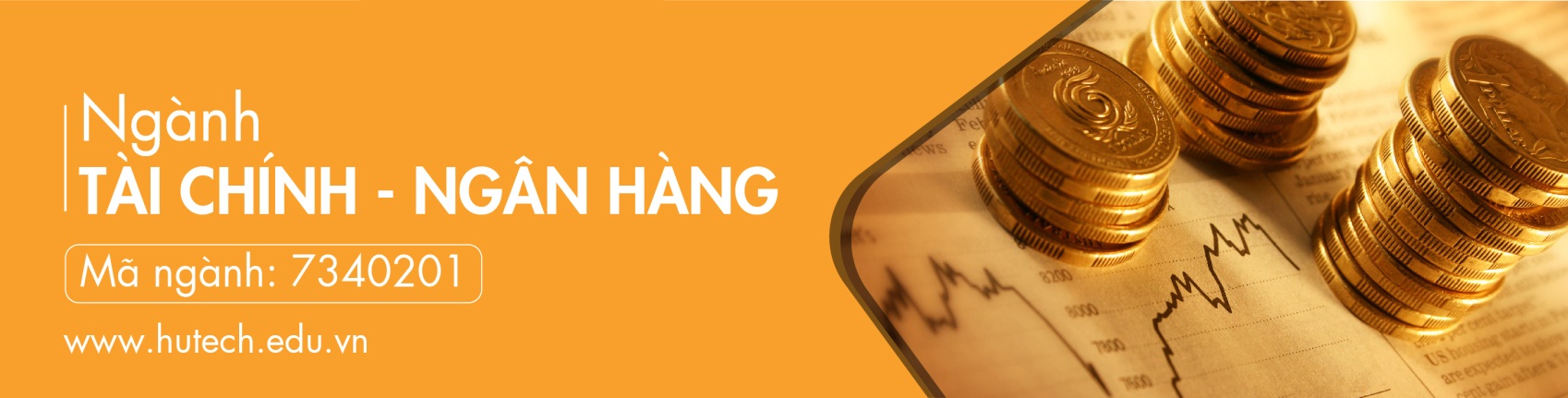 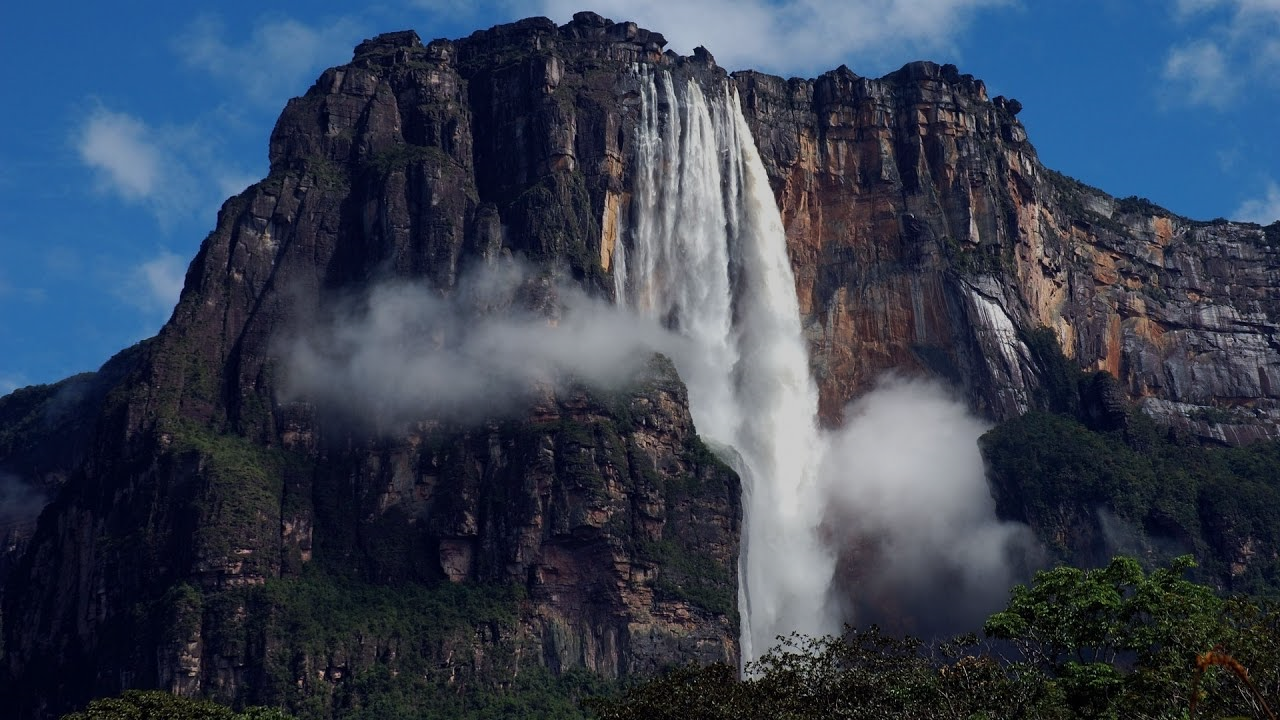 NGÀNH DU LỊCH
1. vAi trò, đặc điểm ngành du lịch
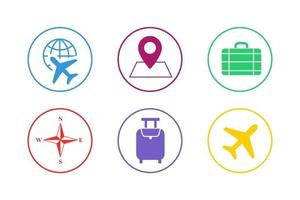 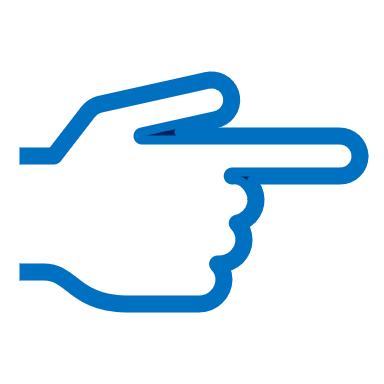 b. Đặc điểm
a. Vai trò
+ Tạo nguồn thu, thúc đẩy kinh tế phát triển
+ Tạo việc làm, giảm nghèo, phục hồi sức khỏe, tăng cường hiểu biết lẫn nhau giữa các quốc gia
+ Khai thác hiệu quả tài nguyên; Bảo vệ, khôi phục, tôn tạo Môi trường.
+ Hoạt động du lịch gắn với tài nguyên du lịch
+ Nhu cầu du lịch của du khách rất đa dạng
+ Hoạt động du lịch có tính mùa vụ
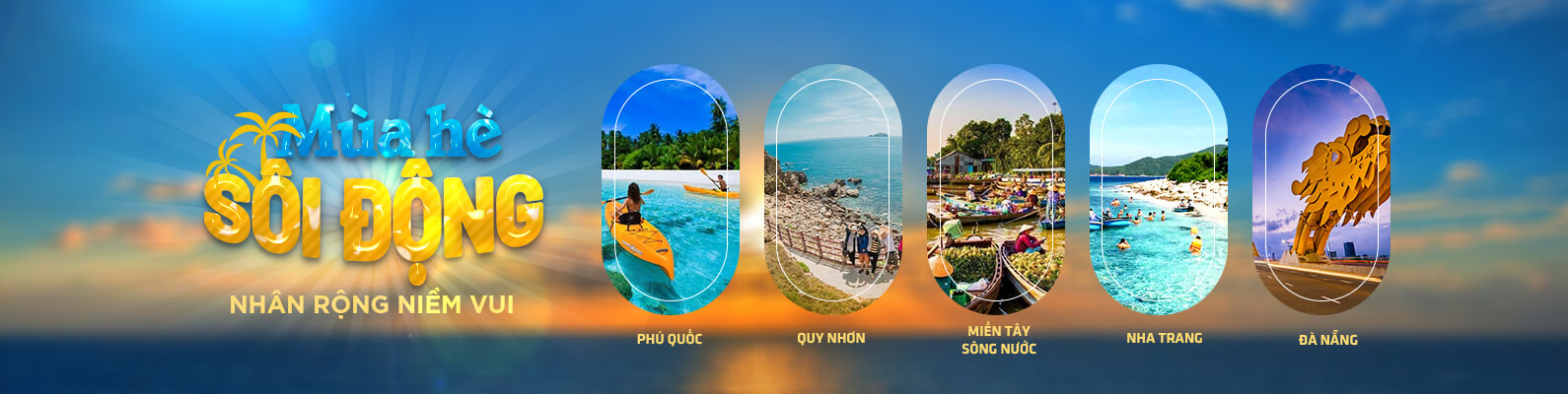 Em thích du lịch ở đâu hơn? Vì sao?
Đồng bằng, thành thị đông dân?
Hay là miền núi với thiên nhiên hùng vĩ?
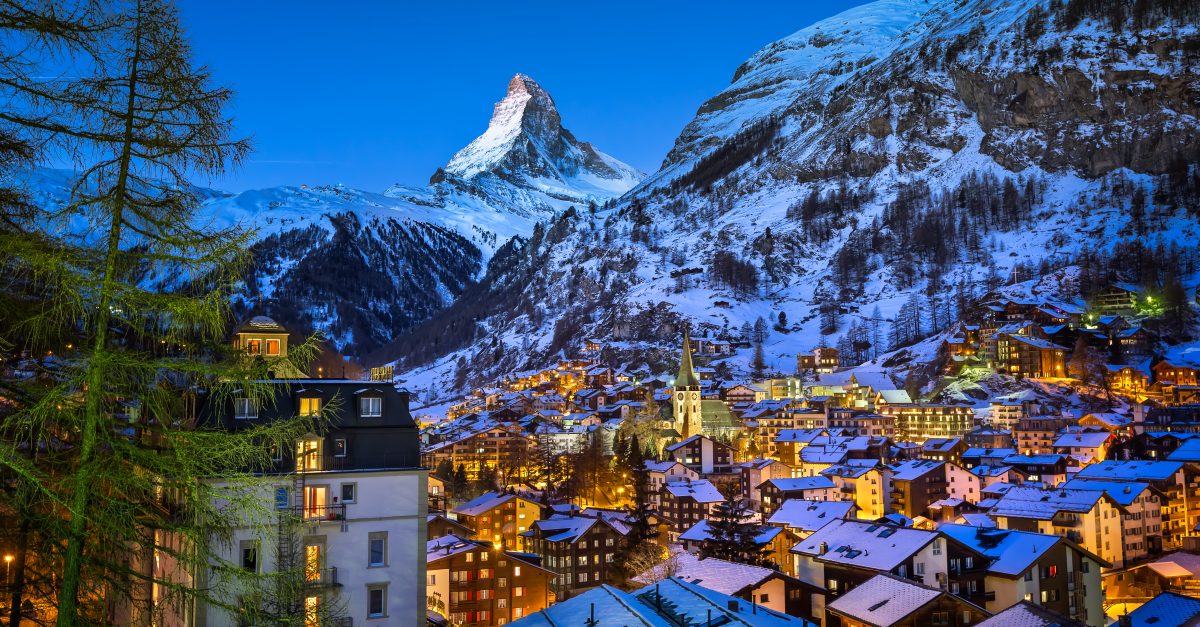 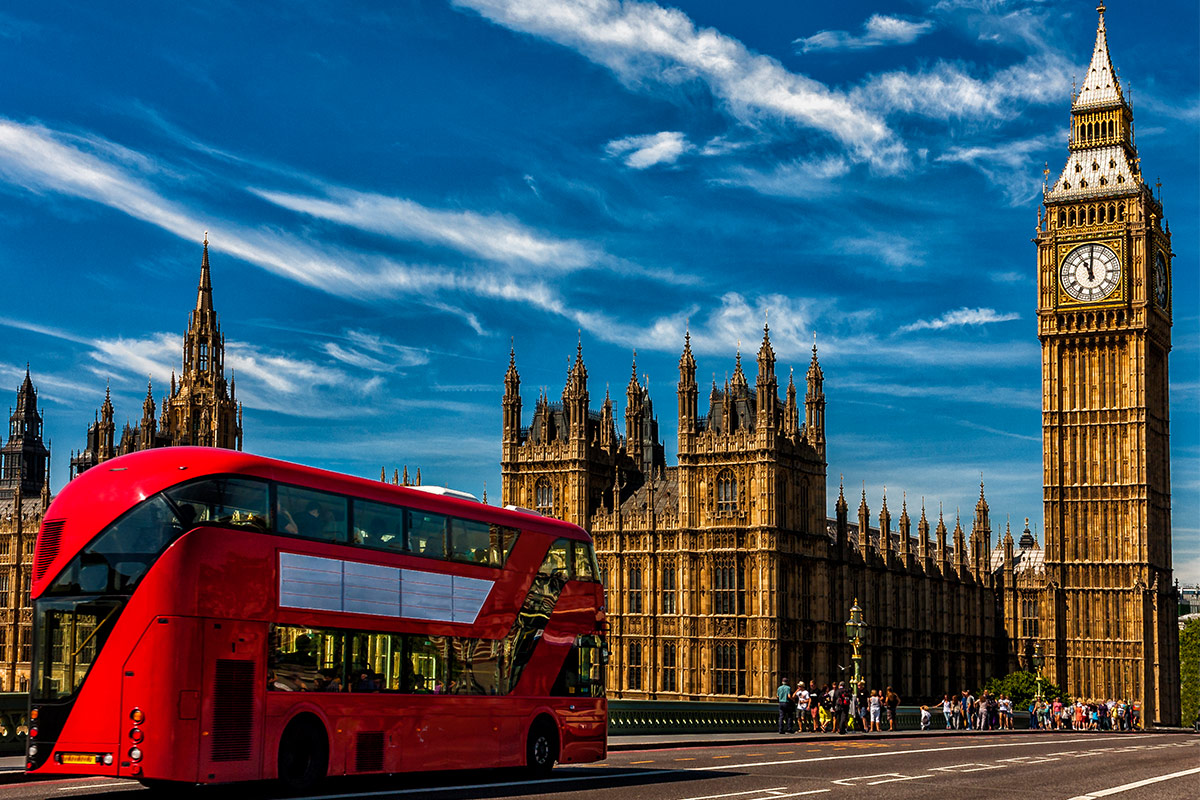 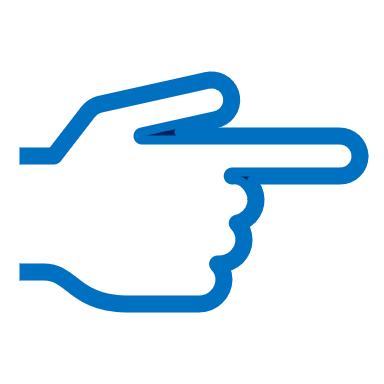 Có nhiều yếu tố tác động đến sự phát triển và phân bố ngành du lịch
CÁC NHÂN TỐ ẢNH HƯỞNG ĐẾN NGÀNH
Tài nguyên DL
Sản phẩm du lịch
Thị trường
Doanh thu, cơ cấu
Hoạt động, khả năng thu hút
Cơ sở hạ tầng, vật chất kĩ thuật
KHCN, Chính sách…
Phát triển, phân bố ngành
3. sự phát triển và phân bố DU LỊCH
Là ngành công nghiệp không khói, có đóng góp lớn vào GDP các quốc gia
Số lượng du khách và doanh thu tăng nhanh
Các hoạt động và loại hình du lịch ngày càng đa dạng và phát triển mạnh mẽ
Các quốc gia phát triển mạnh: Hoa Kì, TQ, Anh, Pháp…
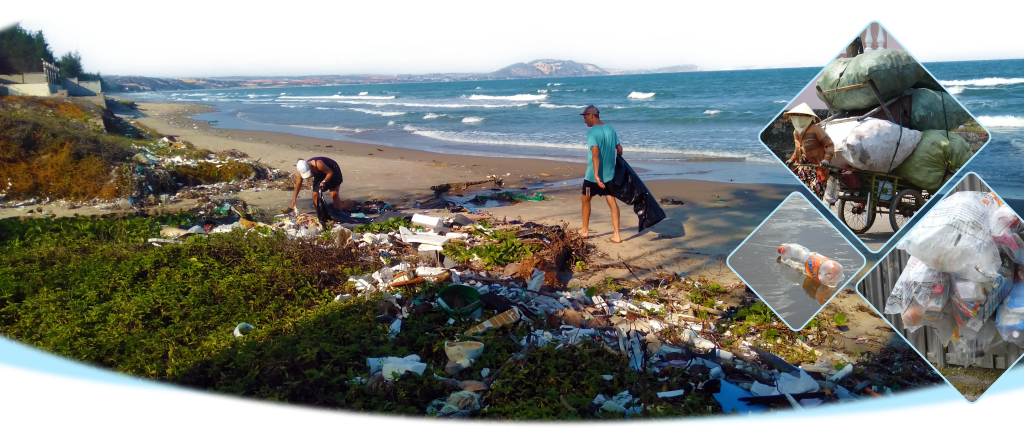 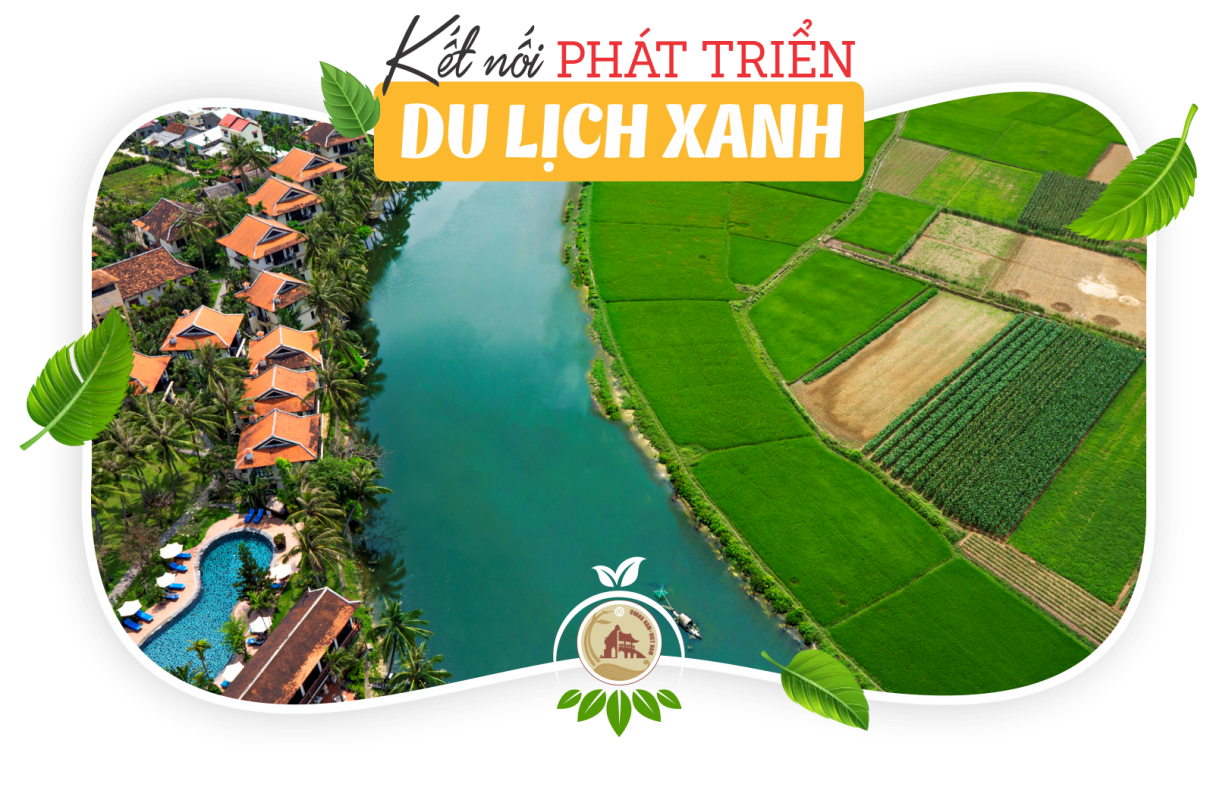 TÔI HIỂU BIẾT
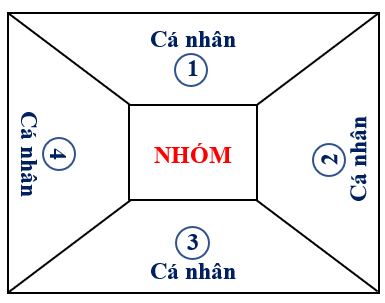 Nhiệm vụ: Ngành Du lịch ở địa phương hiện phát triển như thế nào? Hạn chế chính là gì? Em cần làm gì để giúp địa phương phát triển hơn?
HS làm việc:
+ HS ghi ý kiến cá nhân ra góc vị trí 3 phút
+ Nhóm hội ý, thống nhất ý kiến ra trung tâm trong 3 phút
+ Trình bày ngắn gọn thông tin trước lớp
TÔI HIỂU BIẾT
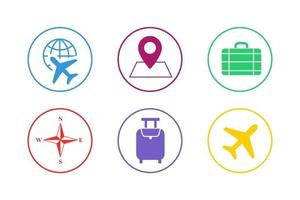 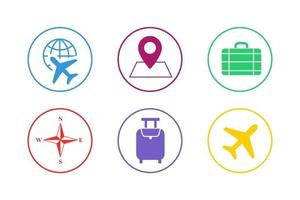 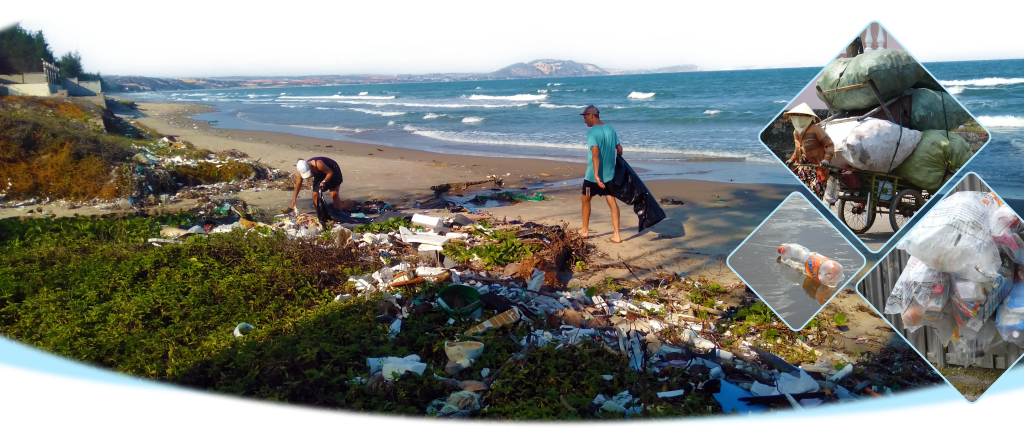 Ô nhiễm
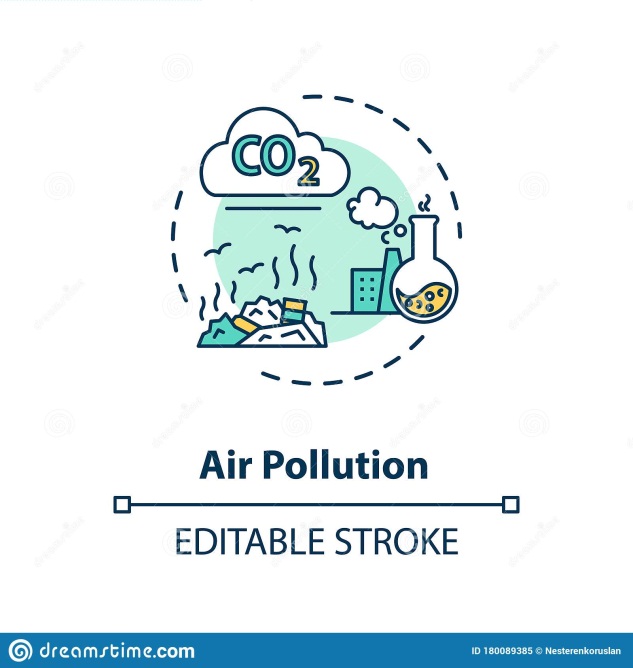 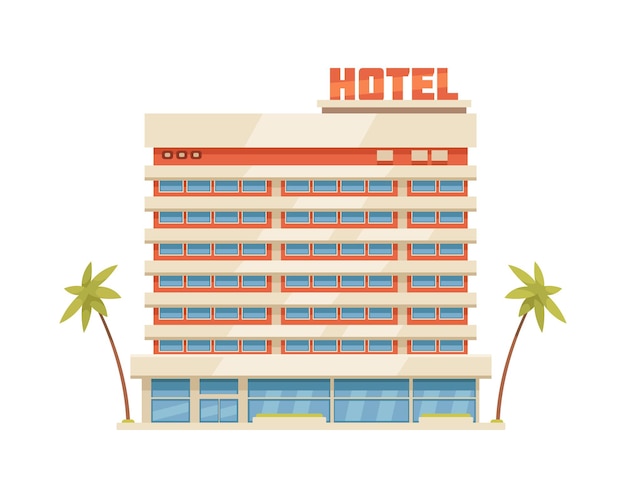 Hạ tầng thiếu
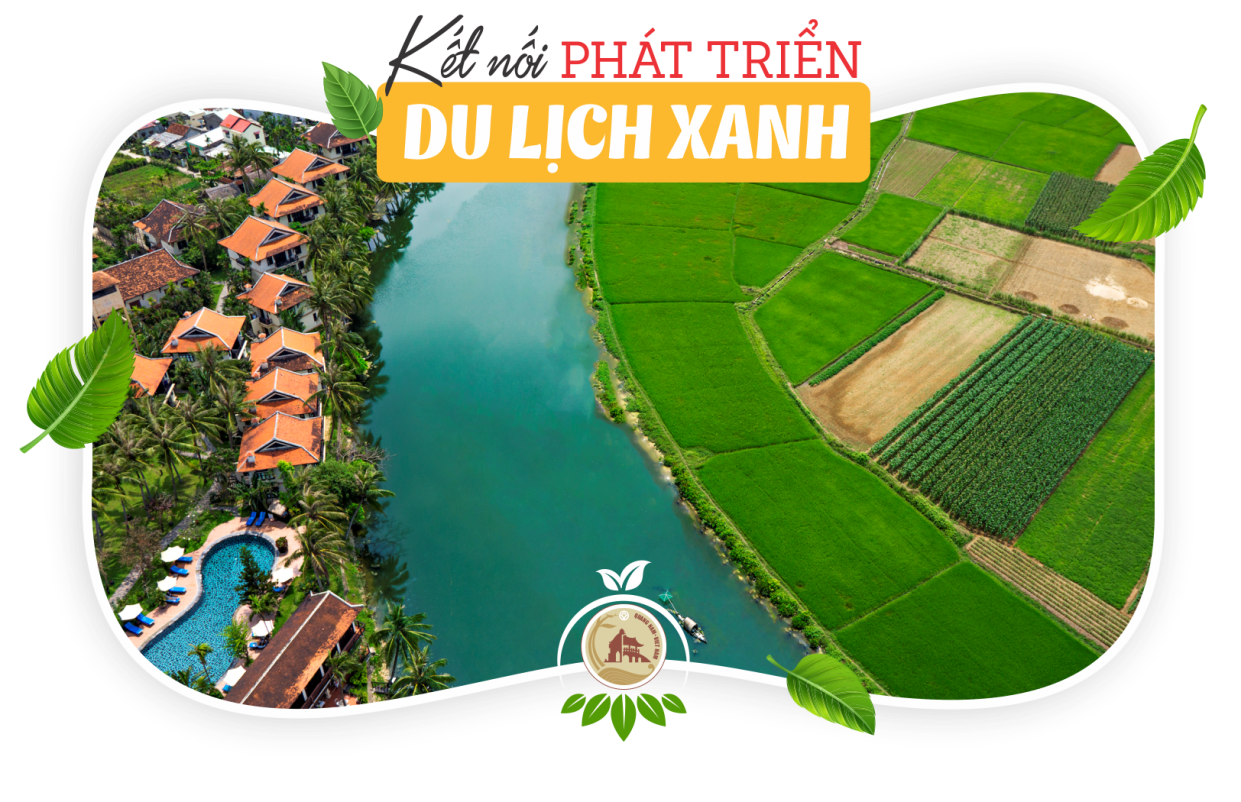 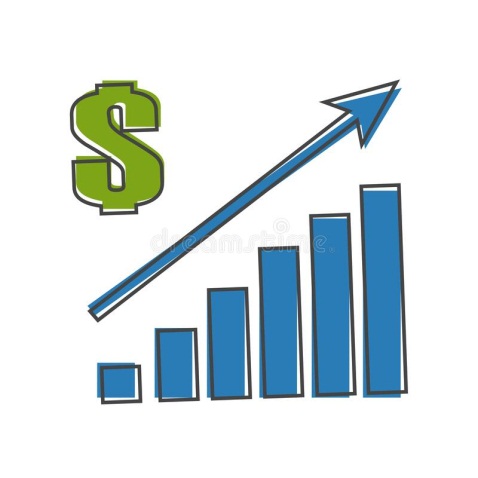 Chặt chém
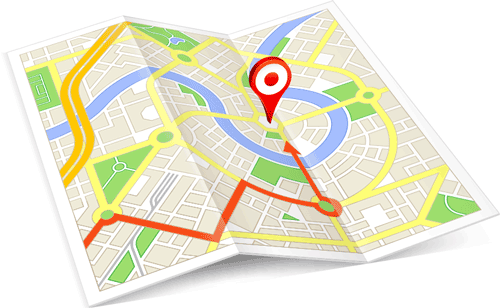 Thiếu quy hoạch
c
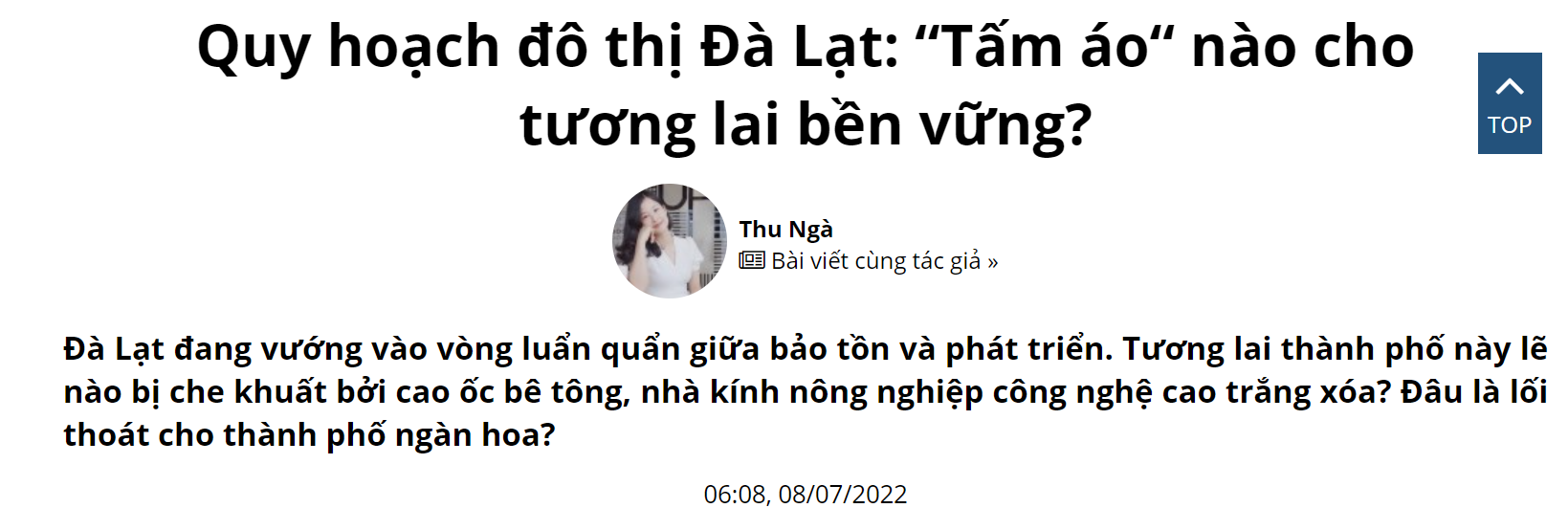 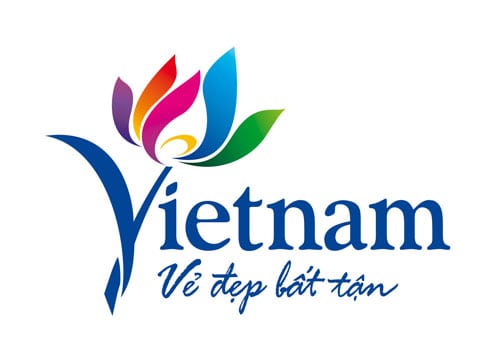 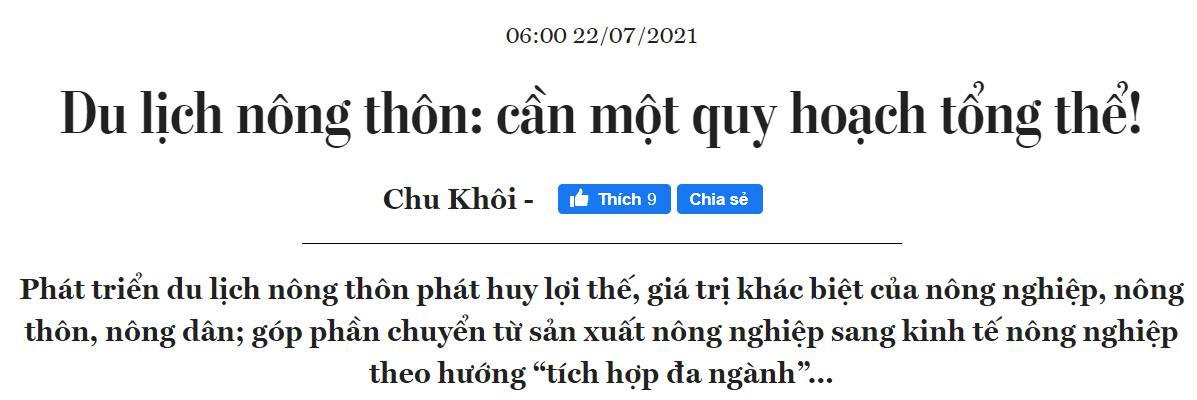 c
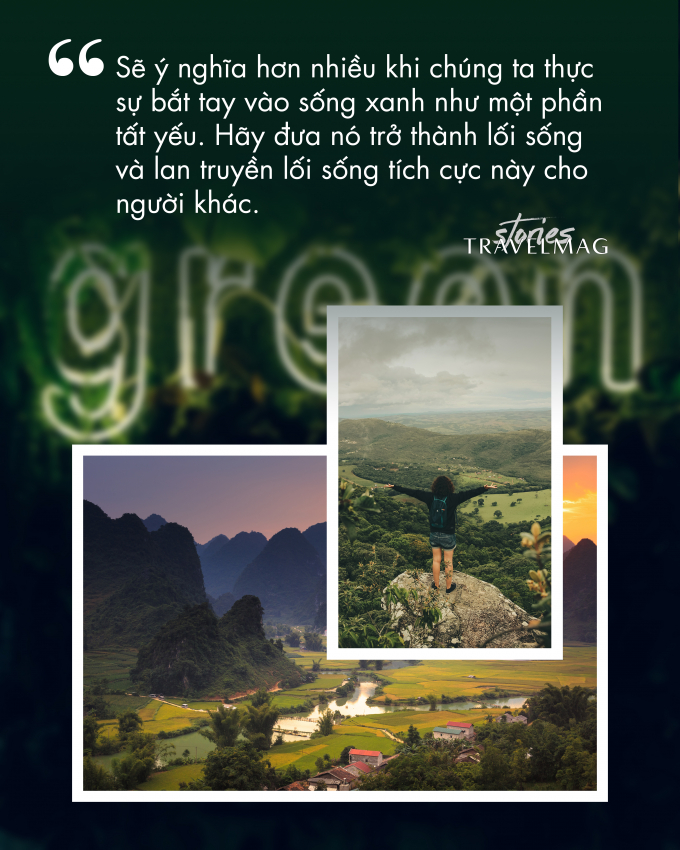 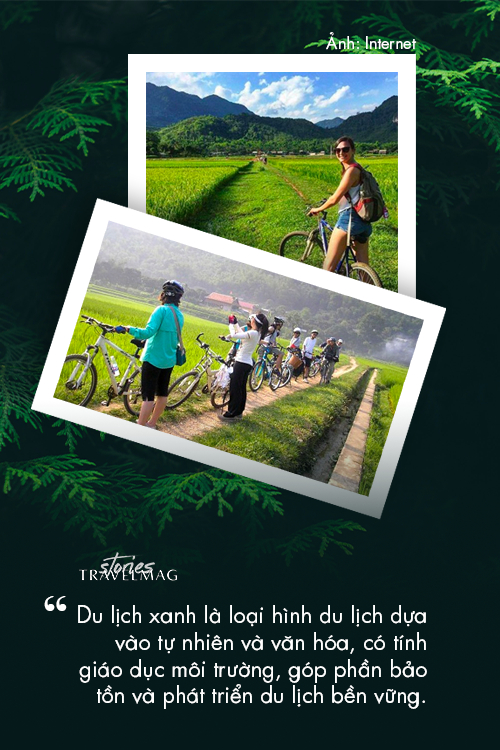 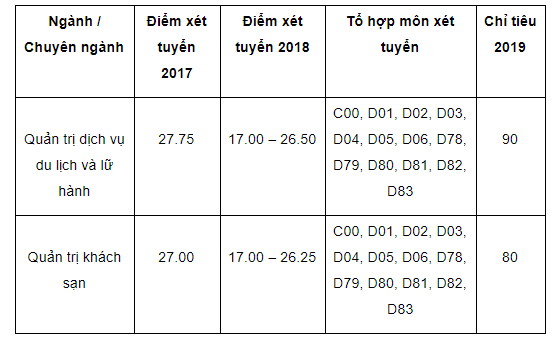 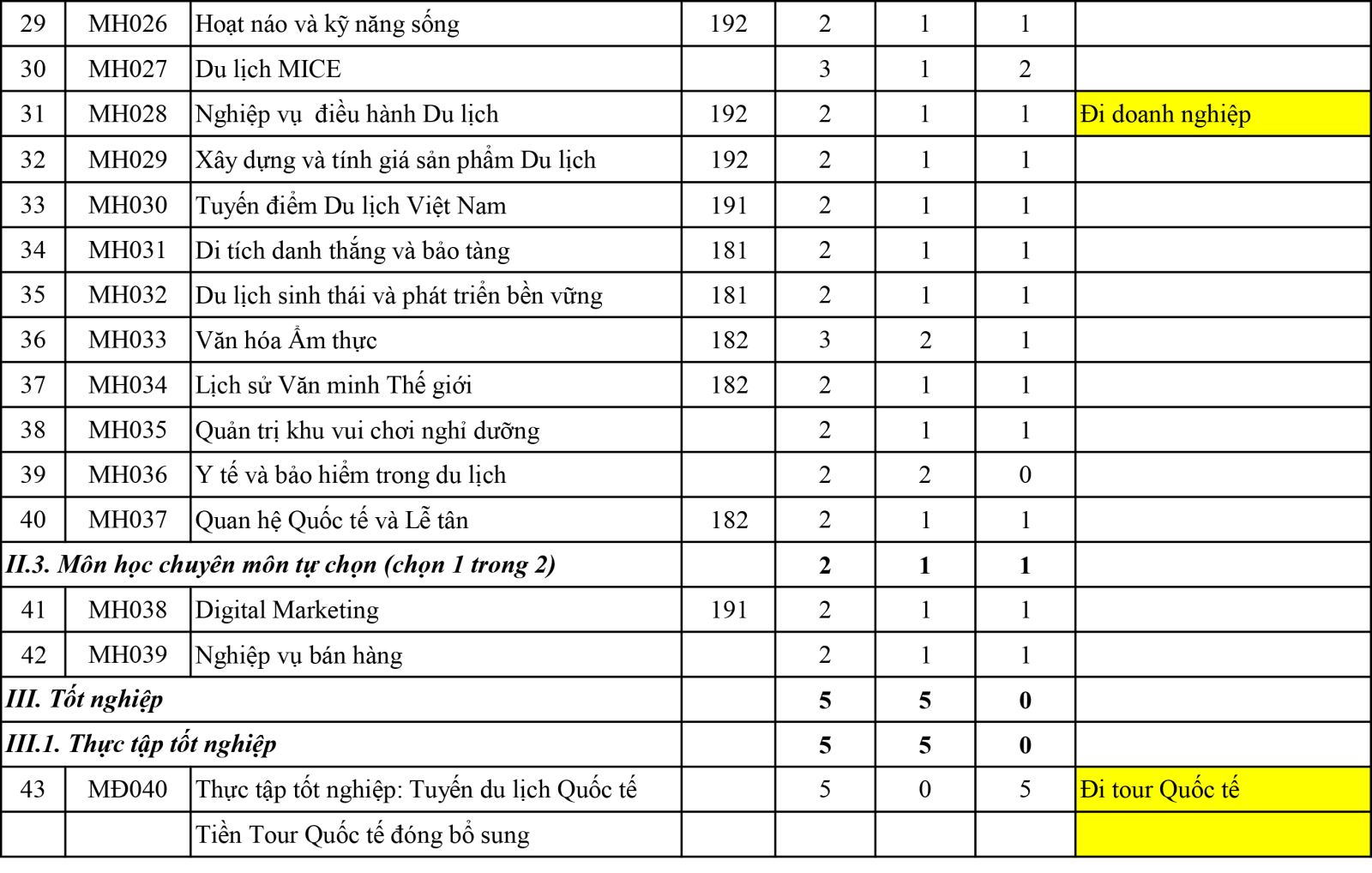 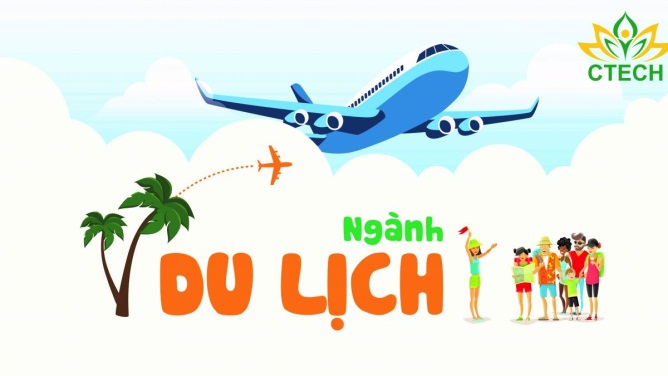 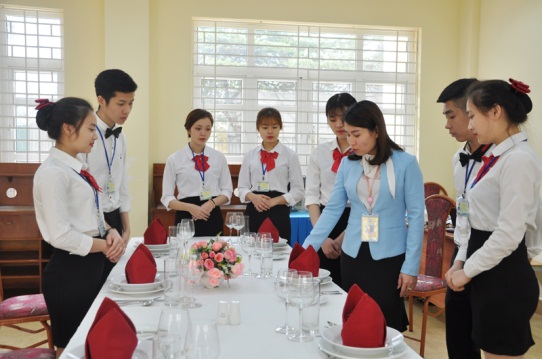 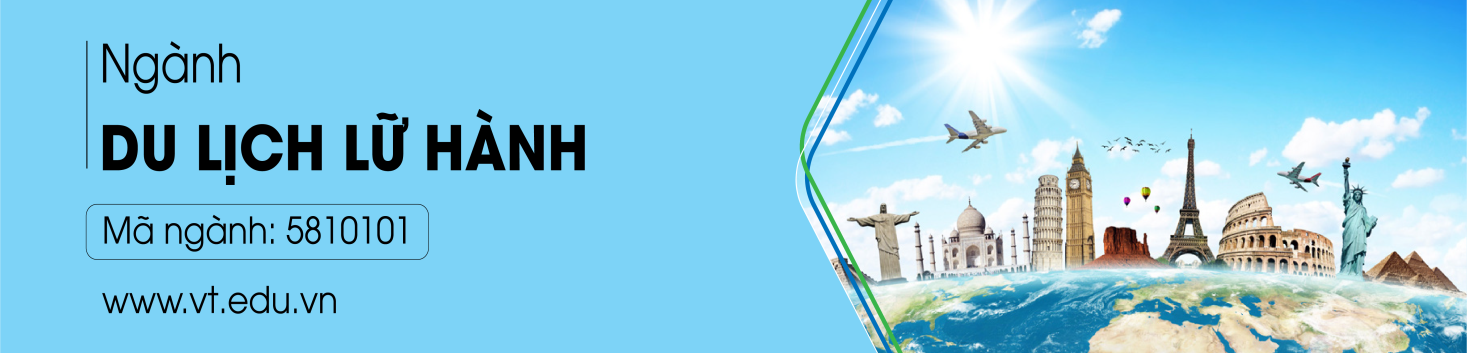 THƯƠNG MẠI 
TÀI CHÍNH 
NGÂN HÀNG 
 TOÀN CẦU HÓA 
XUẤT KHẨU 
SỨC MUA
NHẬP KHẨU 
NGOẠI THƯƠNG 
ĐẦU TƯ QUỐC TẾ 
 QUY LUẬT CUNG VÀ CẦU
TÀI NGUYÊN DU LỊCH
DU LỊCH BỀN VỮNG
HIỂU Ý ĐỒNG ĐỘI
HƯỚNG DẪN
Hình thức: cá nhân/nhóm 
Yêu cầu: Có 12 từ khóa về vùng chủ đề bài 28
2 đại diện nam và nữ lên bảng, quay mặt xuống lớp. Các thành viên trong lớp gợi ý từ khóa xem ai đoán nhanh hơn, đúng hơn
Thời gian: 2 phút
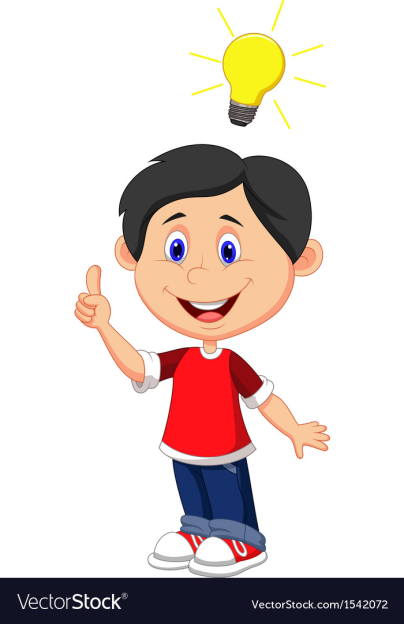 NHÀ PHÂN TÍCH CHUYÊN NGHIỆP
Nhiệm vụ: Thực hiện 1 báo cáo ngắn về ngành GTVT/Tài nguyên du lịch hoặc 1 điểm du lịch/Một siêu thị hoặc 1 trung tâm thương mại
Thời gian 1 tuần. Thiết kế tùy chọn
+ Thông tin đầy đủ, chi tiết: 6 điểm
+ Trình bày khoa học, gọn gàng: 2 điểm
+ Hình ảnh, sản phẩm đẹp mắt, đầy đủ thông tin cá nhân, đúng hạn: 2 điểm
+ Thông tin khái quát về đối tượng
+ Thực trạng phát triển của đối tượng
+ Vai trò của nó đối với kinh tế, xã hội địa phương
+ Những định hướng khai thác, phát triểnq